Unterweisungsmodul
Erhalt des ordnungsgemäßen Zustandes
R.O.E. GmbH | Stand: 03.2024 Rev4
1
In diesem Modul lernen Sie unter anderem
Nach welcher Norm sind primär wiederkehrende Prüfungen an ortsfesten elektrischen Anlagen/ Maschinen durchzuführen?
Auf welche Messspannung darf bei Überspannungsableitern reduziert werden?
Welcher Kurzschlussstrom wird bei einem LS B16 A (230 V AC/ TN) mindestens benötigt?
2
Durchführung der Prüfung
Quelle: R. O. E. GmbH
3
Wiederkehrende Prüfung – Besichtigen
Dokumentation 
Sind die Dokumentationen und die Schaltungsunterlagen vorhanden, aktuell und vollständig? 
Kennzeichnung 
Wurde die Kennzeichnung der elektrischen Betriebsräume, Verteilerstromkreise, Kabel und Leiter ordnungsgemäß ausgeführt? 
Sind Neutral- und Schutzleiter sowie Stromkreise, Sicherungen, Schalter und Klemmen entsprechend gekennzeichnet? 
Zugänglichkeit 
Ist der sichere Zugang zur Bedienung, Wartung und Inspektion der Anlage möglich? 
Ist die sichere und ungehinderte Flucht im Gefahrenfall möglich? 
Sind Räume, die ausschließlich dem Betrieb elektrischer Anlagen (hierzu gehören auch z. B. Schalt- und Verteilungsanlagen, Transformatorzellen) dienen, unter Verschluss gehalten? 
Sind die Vorrichtungen zum Abtrennen der Erdungsleiter (Blitzschutz) noch zugänglich?
Quelle: DGUV Information 203-072 “Wiederkehrende Prüfungen elektrischer Anlagen und ortsfester Betriebsmittel — Fachwissen für Prüfpersonen“, 04/2021, © DGUV
4
Wiederkehrende Prüfung – Besichtigen
Schutzmaßnahmen allgemein
Ist der Basisschutz aktiver Teile elektrischer Betriebsmittel gewährleistet?
Ist der Fehlerschutz noch gewährleistet?
Sind Erder, z. B. Fundamenterder, Blitzschutzerder, Erder von Antennenanlagen, Erder von Telefonanlagen, mit der Potenzialausgleichsschiene oder Haupterdungsschiene verbunden?
Sind die zur Sicherstellung des Potenzialausgleichs erforderlichen Leiter, z. B. Hauptpotenzialausgleichsleiter, Hauptschutzleiter, Haupterdungsleiter und andere Erdungsleiter, mit der Potenzialausgleichsschiene oder Haupterdungsschiene verbunden?
Sind elektrisch leitfähige Rohrsysteme, z. B. Gasinnenleitungen, Wasserverbrauchsleitungen, Abwasserleitungen, Rohre von Heizungs- und Klimaanlagen, mit der Potenzial- ausgleichsschiene oder Haupterdungsschiene verbunden?
Sind Metallteile der Gebäudekonstruktion mit der Potenzialausgleichsschiene oder Haupterdungsschiene verbunden?
Sind alle gleichzeitig berührbaren Körper, Schutzleiteranschlüsse und alle „fremden leitfähigen Teile“ mit dem örtlichen zusätzlichen Potenzialausgleich verbunden?
Quelle: DGUV Information 203-072 “Wiederkehrende Prüfungen elektrischer Anlagen und ortsfester Betriebsmittel — Fachwissen für Prüfpersonen“, 04/2021, © DGUV
5
Wiederkehrende Prüfung – Besichtigen
Schutzmaßnahmen mit Schutzleiter
Weisen Schutzleiter, Erdungsleiter und Potenzialausgleichsleiter mindestens den geforderten Querschnitt auf?
Sind Schutzleiter, Erdungsleiter und Potenzialausgleichsleiter fachgerecht verlegt und zuverlässig angeschlossen? 
Sind die Potenzialausgleichsverbindungen vollständig ausgeführt?
Sind Schutzleiter und Schutzleiteranschlüsse entsprechend den Errichtungsnormen gekennzeichnet?
Sind Schutzleiter und Außenleiter nicht miteinander verbunden oder verwechselt?
Sind Schutzleiter und Neutralleiter nicht miteinander verwechselt?
Sind für Schutzleiter und Neutralleiter die Festlegungen über Kennzeichnung, Anschluss- stellen und Trennstellen eingehalten?
Quelle: DGUV Information 203-072 “Wiederkehrende Prüfungen elektrischer Anlagen und ortsfester Betriebsmittel — Fachwissen für Prüfpersonen“, 04/2021, © DGUV
6
Wiederkehrende Prüfung – Besichtigen
Schutzmaßnahmen mit Schutzleiter 
Können die Schutzkontakte der Steckvorrichtungen wirksam sein? 
Sind in Schutzleitern und PEN-Leitern keine Überstrom-Schutzeinrichtungen vorhanden?
Sind Schutzleiter und PEN-Leiter für sich allein nicht schaltbar?
Sind Schutzeinrichtungen, z. B. Überstrom-, Fehlerstrom-Schutzeinrichtungen, Isolationsüberwachungseinrichtungen, Überspannungsableiter, in der nach den Errichtungsnormen getroffenen Auswahl vorhanden bzw. für den gegebenen Einsatzzweck geeignet?
Wurden die Schutzeinrichtungen auf die Betriebseigenschaften nachträglich installierter Verbraucher angepasst, z. B. RCD Typ B bei Einsatz nachträglich installierter Frequenzumrichter?
Quelle: DGUV Information 203-072 “Wiederkehrende Prüfungen elektrischer Anlagen und ortsfester Betriebsmittel — Fachwissen für Prüfpersonen“, 04/2021, © DGUV
7
Wiederkehrende Prüfung – Besichtigen
Schutzmaßnahmen ohne Schutzleiter
Sind bei Schutzkleinspannung (SELV), Funktionskleinspannung mit sicherer Trennung (PELV) und Schutztrennung die Stromquellen, die Leitungen und die übrigen Betriebsmittel in der nach den Errichtungsnormen getroffenen Auswahl noch vorhanden?
Sind Steckvorrichtungen von Betriebsmitteln, die für Schutzkleinspannung oder Funktionskleinspannung mit sicherer Trennung vorgesehen sind, nicht an andere Spannungsquellen anschließbar?
Sind bei Schutzkleinspannungsstromkreisen aktive Teile weder mit Erde, mit Schutzleitern oder mit aktiven Teilen anderer Stromkreise verbunden?
Sind bei Schutzkleinspannungsstromkreisen Körper nicht absichtlich mit Erde, mit dem Schutzleiter oder Körper anderer Stromkreise verbunden?
Sind bei Schutztrennung die aktiven Teile des Sekundärstromkreises weder mit einem anderen Stromkreis noch mit dem Erdpotenzial verbunden und auch von anderen Stromkreisen sicher getrennt?
Quelle: DGUV Information 203-072 “Wiederkehrende Prüfungen elektrischer Anlagen und ortsfester Betriebsmittel — Fachwissen für Prüfpersonen“, 04/2021, © DGUV
8
Wiederkehrende Prüfung – Besichtigen
Schutzmaßnahmen ohne Schutzleiter
Kann bei zwingend vorgeschriebener Schutztrennung nur ein Verbrauchsmittel angeschlossen werden?
Sind bei Schutztrennung mit mehr als einem Verbrauchsmittel die Körper durch ungeerdete, isolierte Potenzialausgleichsleiter untereinander verbunden?
Sind leitfähige berührbare Teile von schutzisolierten Betriebsmitteln nicht an den Schutzleiter angeschlossen?
Sind bei nichtleitenden Räumen die Körper so angeordnet, dass ein gleichzeitiges Berühren von zwei Körpern oder von einem Körper und einem leitfähigen Teil nicht möglich ist?
Quelle: DGUV Information 203-072 “Wiederkehrende Prüfungen elektrischer Anlagen und ortsfester Betriebsmittel — Fachwissen für Prüfpersonen“, 04/2021, © DGUV
9
Wiederkehrende Prüfung – Besichtigen
Anlagenschutz
Sind die vorhandenen Kabel, Leitungen und Stromschienen nach Strombelastbarkeit und Spannungsfall ausreichend dimensioniert?
Entsprechen die Schutz- und Überwachungseinrichtungen den Anforderungen und sind diese richtig ausgewählt und eingestellt?
Sind die Betriebsmittel unter Berücksichtigung der äußeren Einflüsse, beispielsweise der IP-Schutzart, richtig ausgewählt?
Ist die IP-Schutzart gewährleistet?
Sind die Leitungen ordnungsgemäß verlegt?
Quelle: DGUV Information 203-072 “Wiederkehrende Prüfungen elektrischer Anlagen und ortsfester Betriebsmittel — Fachwissen für Prüfpersonen“, 04/2021, © DGUV
10
Wiederkehrende Prüfung – Besichtigen
Anlagenschutz
Sind alle elektrischen Verbindungen ordnungsgemäß ausgeführt?
Ist der Schutz gegen thermische Einflüsse erforderlich bzw. vorhanden?
Sind die Betriebsmittel gemäß den Festlegungen des Herstellers montiert, z. B. Einhaltung von Mindestabständen, Gebrauchslage, Umgebungstemperatur?
Sind die Maßnahmen zur Sicherstellung des Brandschutzes, z. B. Brandschottungen und andere Vorkehrungen gegen die Ausbreitung von Feuer, vorhanden und wirksam?
Sind Einrichtungen zur Unfallverhütung, z. B. Schutzvorrichtungen, Hilfsmittel und Sicherheitsschilder (hierzu gehören insbesondere: Hinweisschild „Nicht einschalten! Es wird gearbeitet.“, Erdungs- und Kurzschließvorrichtung, Notbeleuchtung (ggf. tragbar), NH-Sicherungs-Aufsteckgriff mit Stulpe, Helm mit Gesichtsschutz) vorhanden und in einem ordnungsgemäßen Zustand?
Quelle: DGUV Information 203-072 “Wiederkehrende Prüfungen elektrischer Anlagen und ortsfester Betriebsmittel — Fachwissen für Prüfpersonen“, 04/2021, © DGUV
11
Wiederkehrende Prüfung – Besichtigen
Sind negative Veränderungen erkennbar?
Sind Anzeichen thermischer Überbeanspruchung erkennbar, z. B. Verfärbungen oder Verformungen?
Sind alle Abdeckungen vorhanden?
Sind Manipulationen erkennbar?
Quelle: DGUV Information 203-072 “Wiederkehrende Prüfungen elektrischer Anlagen und ortsfester Betriebsmittel — Fachwissen für Prüfpersonen“, 04/2021, © DGUV
12
Wiederkehrende Prüfung – Erproben
Zur wiederkehrenden Prüfung einer elektrischen Anlage gehört auch die Erprobung. Hierbei wird die Wirksamkeit der Schutz- und Meldeeinrichtungen überprüft, z. B.:
Fehlerstrom-Schutzeinrichtung (RCD) durch Betätigen der Prüftaste
Isolationsüberwachungsgeräte im IT-System durch Betätigen der Prüftaste
Wirksamkeit von Stromkreisen und Betriebsmitteln, die der Sicherheit dienen, z. B. Schutzrelais, Not-Ausschaltung, Verriegelungen
Rechtsdrehfeld bei Drehstromsteckdosen
Funktionsfähigkeit von erforderlichen Melde- und Anzeigeeinrichtungen, z. B. Rückmeldung der Schaltstellungsanzeige an ferngesteuerten Schaltern und Meldeleuchten
Quelle: DGUV Information 203-072 “Wiederkehrende Prüfungen elektrischer Anlagen und ortsfester Betriebsmittel — Fachwissen für Prüfpersonen“, 04/2021, © DGUV
13
Wiederkehrende Prüfung – Messen
In Anlagen mit Nenn-spannungen bis AC 1.000 V / DC 1.500 V die Werte ermitteln, die eine Beurteilung des Schutzes unter Fehlerbedingungen ermöglichen.
Der Nachweis ist unter Anwendung der in VDE 0100-600 angeführten Messverfahren und Grenzwerte zu erbringen.
14
Messung der Schleifenimpedanz
Die Schleifenimpedanzmessung stellt sicher, dass die Fehlerstromschleife im Falle eines Fehlers so niedrigen Widerstand aufweist, dass die vorgeschalteten Überstromschutzeinrichtungen zuverlässig auslösen können.

Die Schleifenimpedanzmessung umfasst die Fehlerschleifenimpedanzmessung zur Überprüfung der Schutzmaßnahmen gegen elektrischen Schlag und die Netzimpedanzmessung zur Überprüfung der Funktion des Anlagenschutzes. 

In Stromkreisen mit Fehlerstrom-Schutzeinrichtungen (RCD) ist keine Fehlerschleifenimpedanzmessung erforderlich, da der bei dieser Messung verwendete Prüfstrom unbeabsichtigt die RCD auslösen kann. Dennoch ist in solchen Stromkreisen eine Netzimpedanzmessung zur Überprüfung der Abschaltbedingungen der Überstromschutzeinrichtungen erforderlich.
15
Messung der Schleifenimpedanz
Die Schleifenimpedanz wird ermittelt, indem die Netzspannung einmal im unbelasteten und einmal im belasteten Zustand gemessen wird. Die hieraus resultierende Spannungsdifferenz ΔU wird durch den in der Fehlerschleife gemessenen Strom IM dividiert und ergibt die Schleifenimpedanz ZSchleife.
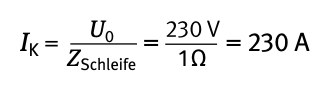 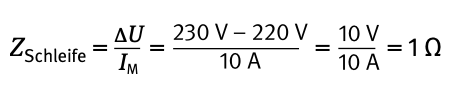 16
Messung der Schleifenimpedanz
Ziel der Fehlerschleifen-impedanzmessung ist es zu zeigen, dass der Schutz vor elektrischem Schlag durch das automatische Abschalten der Stromversorgung sichergestellt ist. 
Die Messung der Fehlerschleifenimpedanz im TN-System erfolgt zwischen den Außenleitern und dem Schutzleiter (L1-PE, L2-PE, L3-PE).
Quelle: R. O. E. GmbH
17
Messung der Schleifenimpedanz
In der Praxis können die für die Einhaltung der Abschaltbedingungen erforderlichen Werte nach zwei Methoden ermittelt werden:
30 %-Methode
Diese Methode berücksichtigt nur die maximale Betriebsmessunsicherheit von ± 30 % nach VDE 0413-3.
2/3-Methode
Bei der Anwendung dieser Methode lassen sich schnell und unkompliziert überschlagsmäßig Werte unter Berücksichtigung typischer, bei der Messung auftretender Abweichungen, z. B. Spannungsschwankungen und Temperatureinflüsse, ermitteln.
18
Niederohmigkeit des Schutzleitersystems
Messung über die Haupterdungsschiene:
Ausgehend von der Haupterdungsschiene werden nacheinander alle berührbaren und an den Schutzleiter angeschlossenen Metallflächen kontaktiert. Dies erfordert eine ausreichend lange Messleitung, welche zur Vermeidung von Messfehlern vor der Messung kompensiert werden muss.
Quelle: © Gossen Metrawatt GmbH
19
Niederohmigkeit des Schutzleitersystems
Widerstandsmessung des Schutzleiters unter der Beachtung von 
Querschnitt
Leitermaterial und
Länge.
Anschlussstellen an ortsfesten Geräten und Installationsmaterialien sowie Steckkontakte für ortsveränderliche Geräte sollten eine widerstandslose Verbindung herstellen.
Quelle: R. O. E. GmbH
20
Überprüfung der Wirksamkeit von Fehlerstrom-Schutzeinrichtungen
Welche Prüfungen und Messungen sind an einer Fehlerstromschutzeinrichtung durchzuführen? 
Erprobung 
Betätigen der Prüftaste „T“
Messung der Auslösezeit
Üblich im Anwendungsbereich der VDE mit 1x I∆N
Wenn Abschaltbedingungen über Schleifenimpedanz NICHT erfüllt sind, mit 5x I∆N
Messung des Auslösestromes
Messung der Berührungsspannung
21
Überprüfung der Wirksamkeit von Fehlerstrom-Schutzeinrichtungen
Diese Messung soll sicherstellen, dass die Abschaltzeit der Fehlerstrom-Schutzeinrichtungen (RCDs) im Falle eines Fehlers eingehalten wird. Es ist erforderlich, jeden RCD zu prüfen. 
Sind hinter einer Fehlerstrom-Schutzeinrichtung mehrere Steckdosenstromkreise bzw. fest angeschlossene Betriebsmittel installiert, genügt es, die Einhaltung der Abschaltbedingungen an einer Steckdose bzw. an einem fest angeschlossenen Betriebsmittel zu überprüfen.
Quelle: R. O. E. GmbH
22
Überprüfung der Wirksamkeit von Fehlerstrom-Schutzeinrichtungen
Die Prüfung der maximalen Abschaltzeiten für den Schutz durch automatische Abschaltung im Fehlerfall aus Tabelle 41.1 VDE 0100-410 sollte in Stromkreisen mit Fehlerstrom-Schutzeinrichtung (RCD), wenn technisch möglich, mit einem Prüfstrom, der dem 5-fachen Bemessungsdifferenzstrom der jeweiligen Fehlerstrom-Schutzeinrichtung (RCD) entspricht, erfolgen.

Anmerkung: Eine Abschaltung kann auch aus anderen Gründen als dem Schutz gegen elektrischen Schlag verlangt sein.
23
Überprüfung der Wirksamkeit von Fehlerstrom-Schutzeinrichtungen
Beim Auftreten von Gleichströmen oder hochfrequenten Stromanteilen, z. B. hervorgerufen durch den Anschluss eines frequenzgesteuerten Betriebsmittels, ist der Austausch einer RCD Typ A gegen eine RCD des Typ B oder B+ im gesamten Strompfad erforderlich.
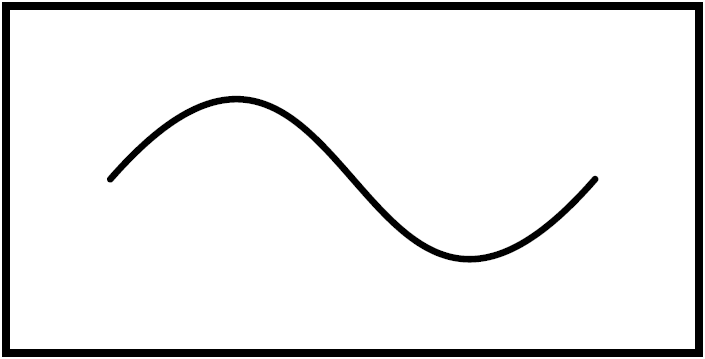 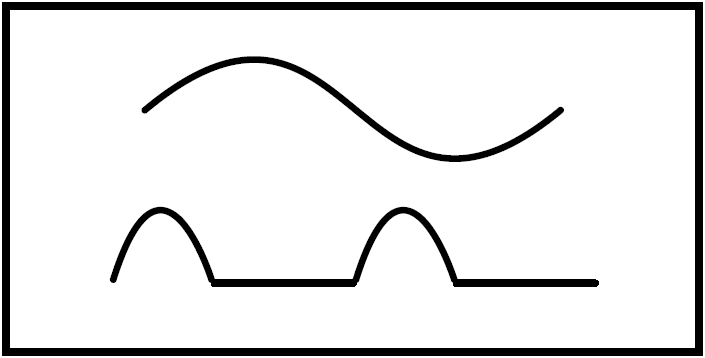 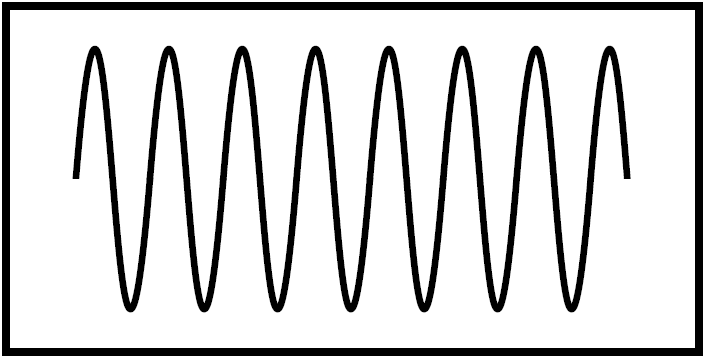 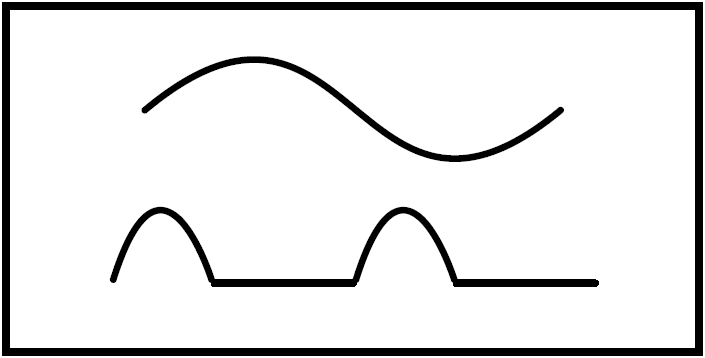 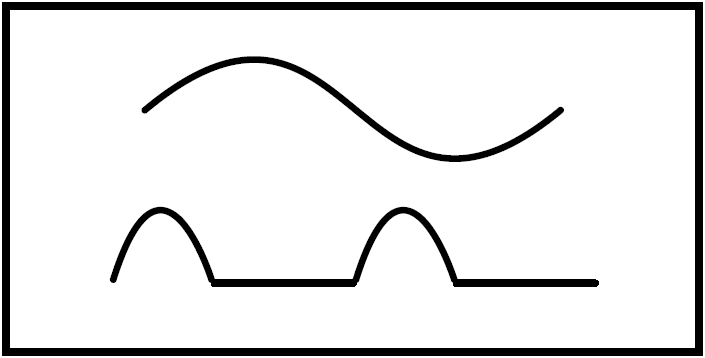 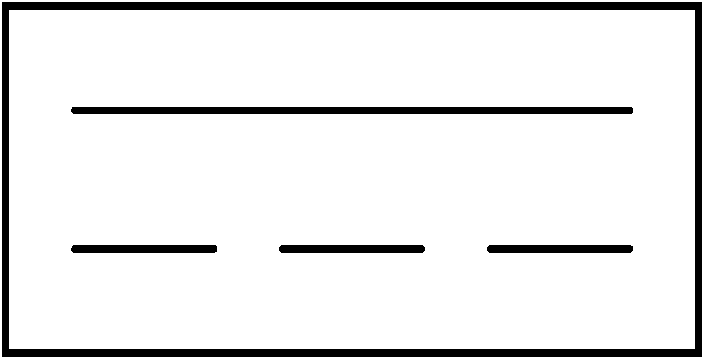 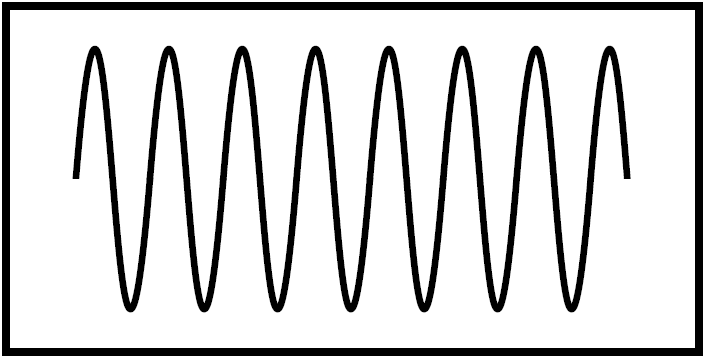 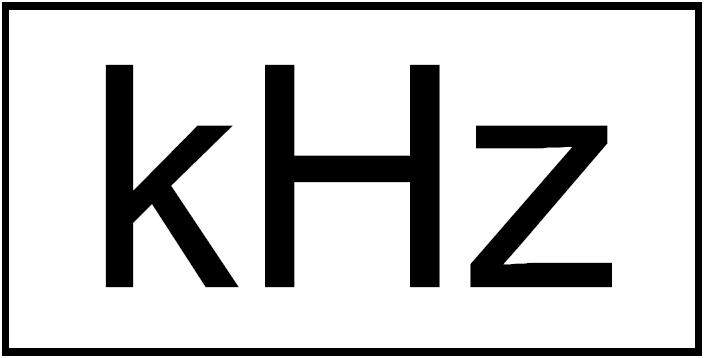 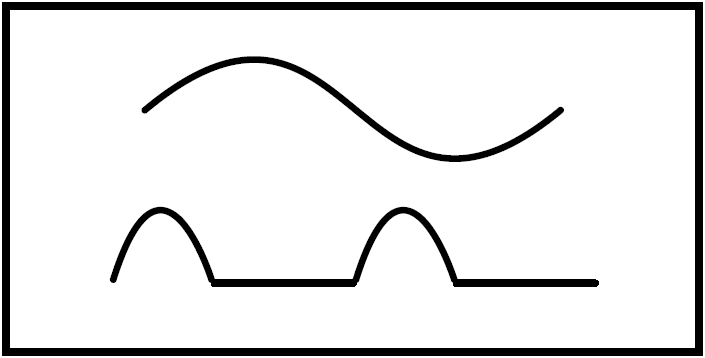 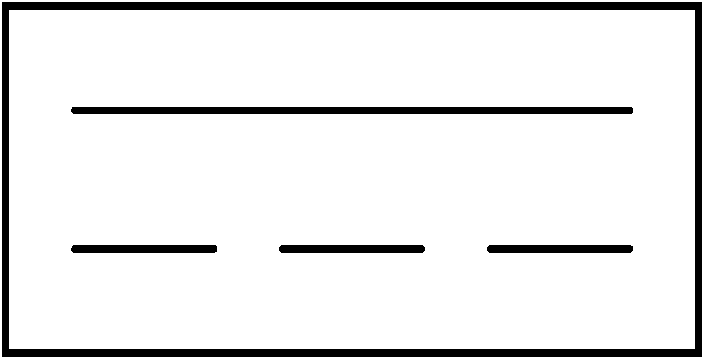 24
Wiederkehrende Prüfung – Messung
Wenn ein Stromkreis durch ein Differenzstrom-Überwachungsgerät nach DIN EN 62020 (VDE 0663) oder eine Isolationsüberwachungseinrichtung nach DIN EN 61557-8 (VDE 0413-8) ständig überwacht wird und diese Überwachungseinrichtung einwandfrei funktionieren, kann auf die Messung des Isolationswiderstands verzichtet werden.
Die einwandfreie Funktion der Differenzstrom-Überwachungsgeräte oder Isolationsüberwachungseinrichtungen muss geprüft werden. Dies kann z. B. durch Betätigen der Prüftaste erfolgen.
25
RCD / FI-Messung im TT-System
Berührungsspannung 
UB = RE x Fehlerstrom:

UB =   1  x 30 mA = 0,03 V
UB =   5  x 30 mA = 0,15 V
UB = 10  x 30 mA = 0,30 V
UB = 20  x 30 mA = 0,60 V
UB = 50  x 30 mA = 1,50 V
UB =100  x 30 mA = 3,00 V
UB =200  x 30 mA = 6,00 V
UB =500  x 30mA =  15,0 V
Quelle: BEHA
26
Maximal zulässiger Erdungswiderstand
Die nachfolgende Tabelle zeigt Werte, bei denen ein RCD / FI auslöst und die entsprechende Berührungs-spannung anliegt.

Beispiel:
Fließt ein Fehlerstrom von 30 mA über einen Erder mit 1666 , so liegt eine Berührungsspannung von 50 V an.
27
Isolationswiderstand
Die Isolationswiderstandsmessung dient dem Nachweis, dass die Isolation der Stromkreise noch die für den sicheren Betrieb notwendigen Widerstandswerte aufweist.
Ursachen für eine Verschlechterung können z. B. sein:
Beschädigungen
Alterung
Einwirkung von leitfähigem Schmutz oder Feuchtigkeit
Einwirkung von Wärme, UV-Einstrahlung, chemischen Einflüssen
Montagefehler
Die Prüfspannung muss mindestens der Nennspannung des zu überprüfenden Anlagenteils bzw. Betriebsmittels entsprechen.
Die Isolationswiderstandsmessung ist ausschließlich im spannungsfreien Zustand durchzuführen!
Vor der Messung ist darauf zu achten, dass Schalter, Sicherungen, Netztrenneinrichtungen und ähnliche Einrichtungen im zu prüfenden Stromkreis geschlossen sind.
28
Isolationswiderstand
Bei Stromkreisen mit elektromagnetischen Schaltgeräten, z. B. Schütze, ist die Isolationswiderstandsmessung im geöffneten Zustand der Schaltkontakte vor und hinter dem Schaltgerät durchzuführen.

Im Rahmen von Wiederholungsprüfungen werden die spannungsfreien zu überprüfenden Stromkreise mit einer Prüfspannung von mind. 500 V DC geprüft. Bei SELV-/PELV-Stromkreisen oder mit Überspannungsableitern ausgestatteten Anlagenteilen kann auch mit einer reduzierten Prüfspannung von 250 V DC geprüft werden.
Bei nicht abtrennbaren Überspannungsableitern darf die Messgleichspannung für den betrachteten Stromkreis auf 250 V herabgesetzt werden!
29
Isolationswiderstand
Es ist notwendig, den Isolationswiderstand zwischen allen aktiven Leitern (L1, L2, L3 und N) und dem Schutzleiter zu messen. 

Um Schäden an den angeschlossenen Geräten zu vermeiden und die Messung zu vereinfachen, können die aktiven Leiter vor der Messung untereinander verbunden und dann gegen Erde/Schutzleiter gemessen werden.
Quelle: © Metrel GmbH
30
Wiederkehrende Prüfung – Sonstige Prüfungen
Feststellen, ob die vorhandenen Anlagen und Betriebsmittel gegebenenfalls erhöhten thermischen oder dynamischen Beanspruchungen durch den Kurzschlussstrom infolge Änderungen im Leitungsnetz oder in der Anlage noch genügen.
In Anlagen mit Nennspannungen über 1 kV feststellen, ob die der Planung zugrundeliegenden Bedingungen für die Erdungsspannung bzw. Berührungsspannung, z. B. Erdfehlerstrom, nach DIN EN 50522 (VDE 0101-2) noch eingehalten sind.
Bei wiederkehrenden Prüfungen muss auch festgestellt werden, ob geforderte Anpassungen bei bestehenden elektrischen Anlagen durchgeführt sind.
(…)
31
Was man jetzt wissen sollte:
Nach welcher Norm sind primär wiederkehrende Prüfungen an ortsfesten elektrischen Anlagen/ Maschinen durchzuführen?
Auf welche Messspannung darf bei Überspannungsableitern reduziert werden?
Welcher Kurzschlussstrom wird bei einem LS B16 A (230 V AC/ TN) mindestens benötigt?
32